Y 3.4				         Enheter för volym
En sträcka har en dimension. Den har en längd som kan anges i t ex enheten en centimeter (1 cm).
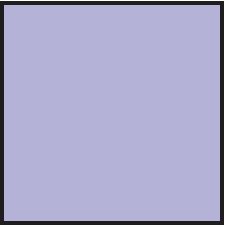 En yta har två dimensioner. Om ytan är begränsad så har den en area som kan anges i t ex enheten en kvadratcentimeter (1 cm2).
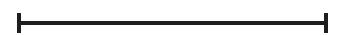 1 cm
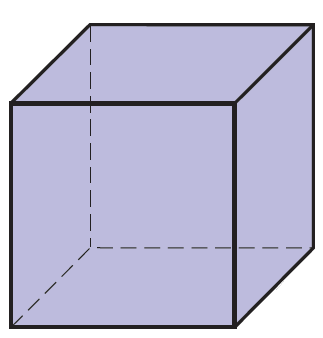 1 cm
1 cm
1 cm
En kropp har tre dimensioner. Den har en volym som kan anges i till exempel enheten en kubikcentimeter (1 cm3).
1 cm
1 cm
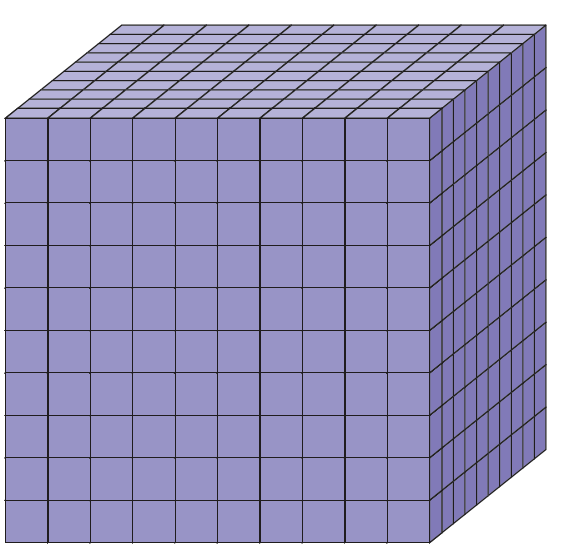 Kuben har volymen 1 dm3.
1 cm3 = 1 000 mm3
Den är indelad i mindre kuber som var och en har volymen 1 cm3.
1 dm3 = 1 000 cm3 = 1 000 000 mm3
1 m3 = 1 000 dm3 = 1 000 000 cm3 =
         = 1 000 000 0000 mm3
Sammanlagt är antalet kuber 10 ∙ 10 ∙ 10 = 1 000.
Alltså är 1 dm3 = 1 000 cm3.
Olika enheter för volym
(cm)
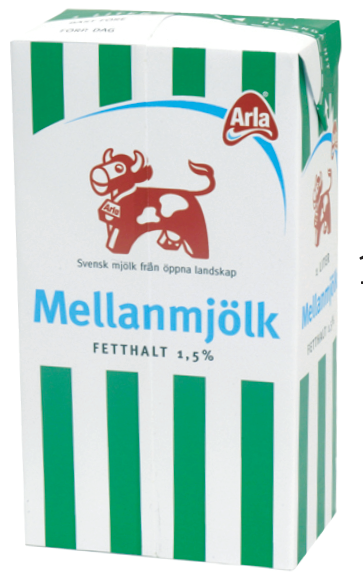 Volym kan mätas i m3, dm3, cm3 och mm3.
Volymen =
10 ∙ 6,3 ∙ 16 cm3 ≈
1 dm3
≈ 1 000 cm3 =
16
Men mjölkpaketets volym är också lika med 1 liter.
Men volym kan också mätas i enheterna 
en liter (1 liter), en deciliter (1 dl), en centiliter (1 cl) och en milliliter (1 ml).
Alltså är 1 dm3 = 1 liter.
6,3
10
1 dm3 = 1 000 cm3
1 liter = 1 000 ml
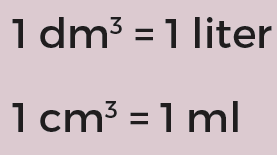 Alltså är 1 cm3 = 1 ml .
Skriv volymerna i kubikdecimeter. 

a) 1 500 cm3		b) 600 cm3		c) 0,3 m3		d)  12 500 mm3
1,5 dm3
a)
1 500 cm3 =
0,6 dm3
600 cm3 =
b)
300 dm3
c)
0,3 m3 =
0,0125 dm3
d)
12 500 mm3 =
Skriv volymerna i liter. 

a) 4 dm3		b) 1,5 m3		c) 240 cm3	    d) 330 000 mm3
4 liter
a)
4 dm3 =
1 500 liter
1 500 dm3 =
b)
1,5 m3 =
0,24 liter
240 ml =
c)
240 cm3 =
0,33 liter
330 ml =
330 cm3 =
330 000 mm3 =
d)
Hur stor volym har förpackningen? 
Avrunda till tiondels liter.
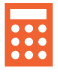 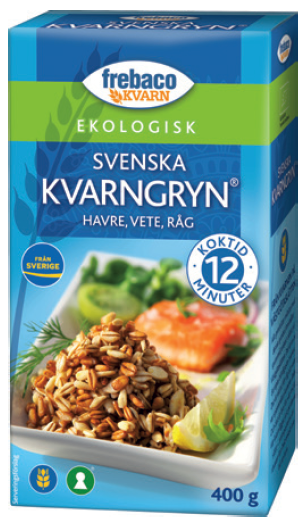 V = B ∙ h
9 ∙ 5 cm2 =
45 cm2
Basytan :
h :
15 cm
0,7 liter
700 ml =
675 cm3 ≈
45 ∙  15 cm3 =
Volymen :
(cm)
Svar: Volymen är 0,7 liter.
15
5
9